MODELO DE AFRETAMENTO DE PROJETOS DE UMA PÁGINA
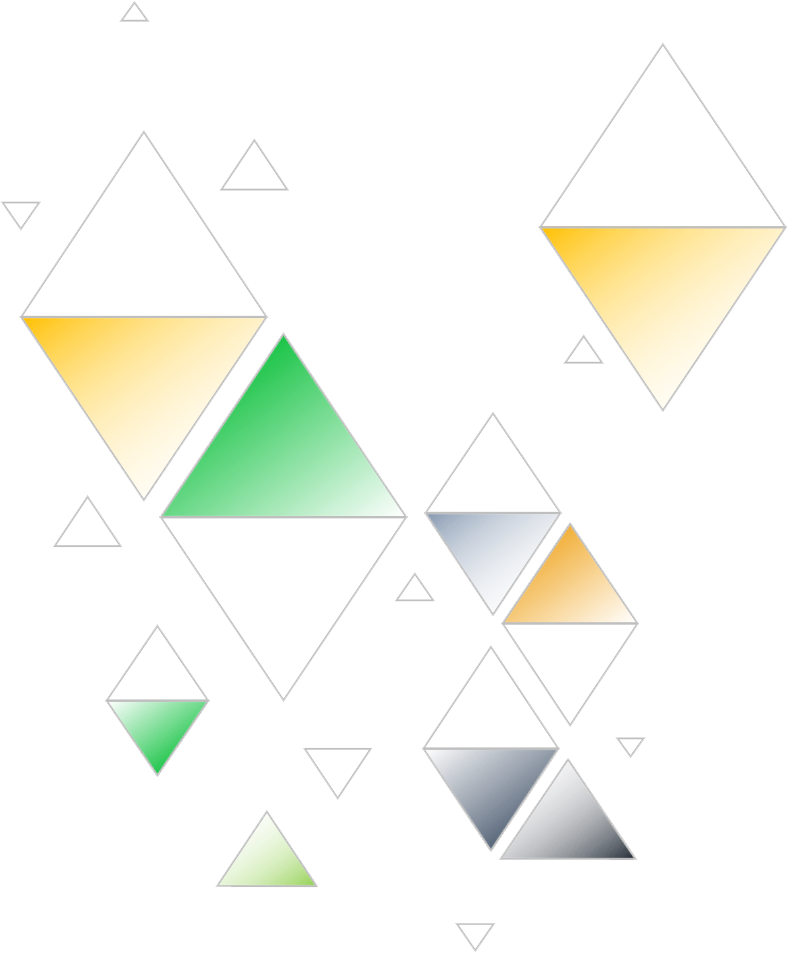 MODELO DE AFRETAMENTO DE PROJETOS DE UMA PÁGINA